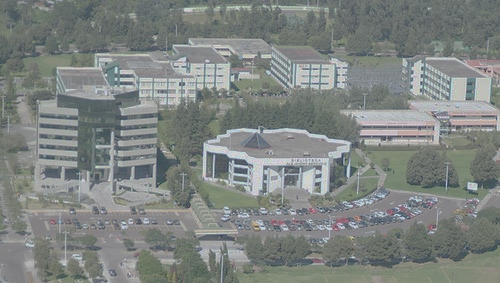 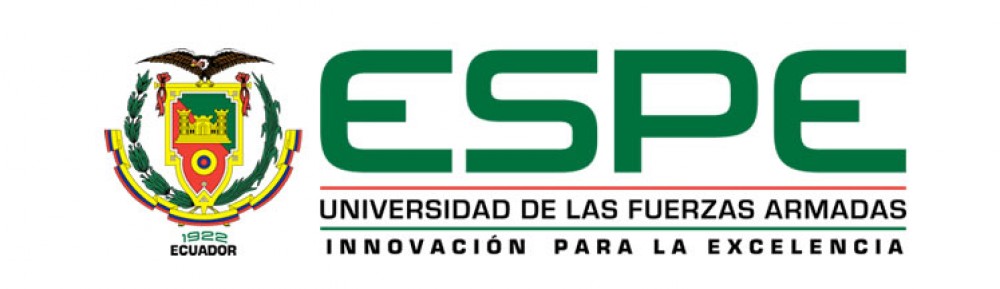 DISEÑO DE UNA RED DE DISTRIBUCIÓN DE CONTENIDOS PARA UNA EMPRESA DE TELECOMUNICACIONES
SECCIONES:

LA NECESIDAD DEL CLIENTE RESPECTO DEL ACCESO DE CONTENIDOS
	
	¿Qué espera un usuario de internet?
	CDN y soluciones alternas
	Mercado en América y en Ecuador

2. CONSIDERACIONES PARA EL DISEÑO

3. PROPUESTA DE METODOGÍA DE DISEÑO

4. DISEÑO

5. ANÁLISIS ECONÓMICO

6. CONCLUSIONES
LA NECESIDAD DEL CLIENTE RESPECTO DEL ACCESO DE CONTENIDOS
Internet a nivel mundial
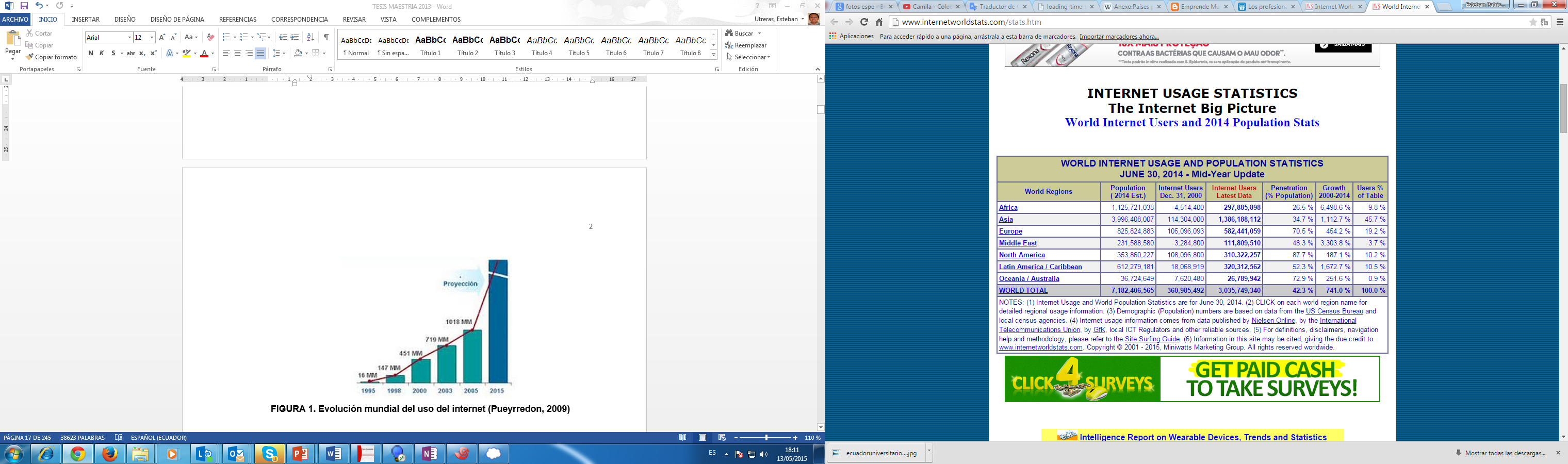 Fuente: www.internetworldstats.com
Internet en Ecuador
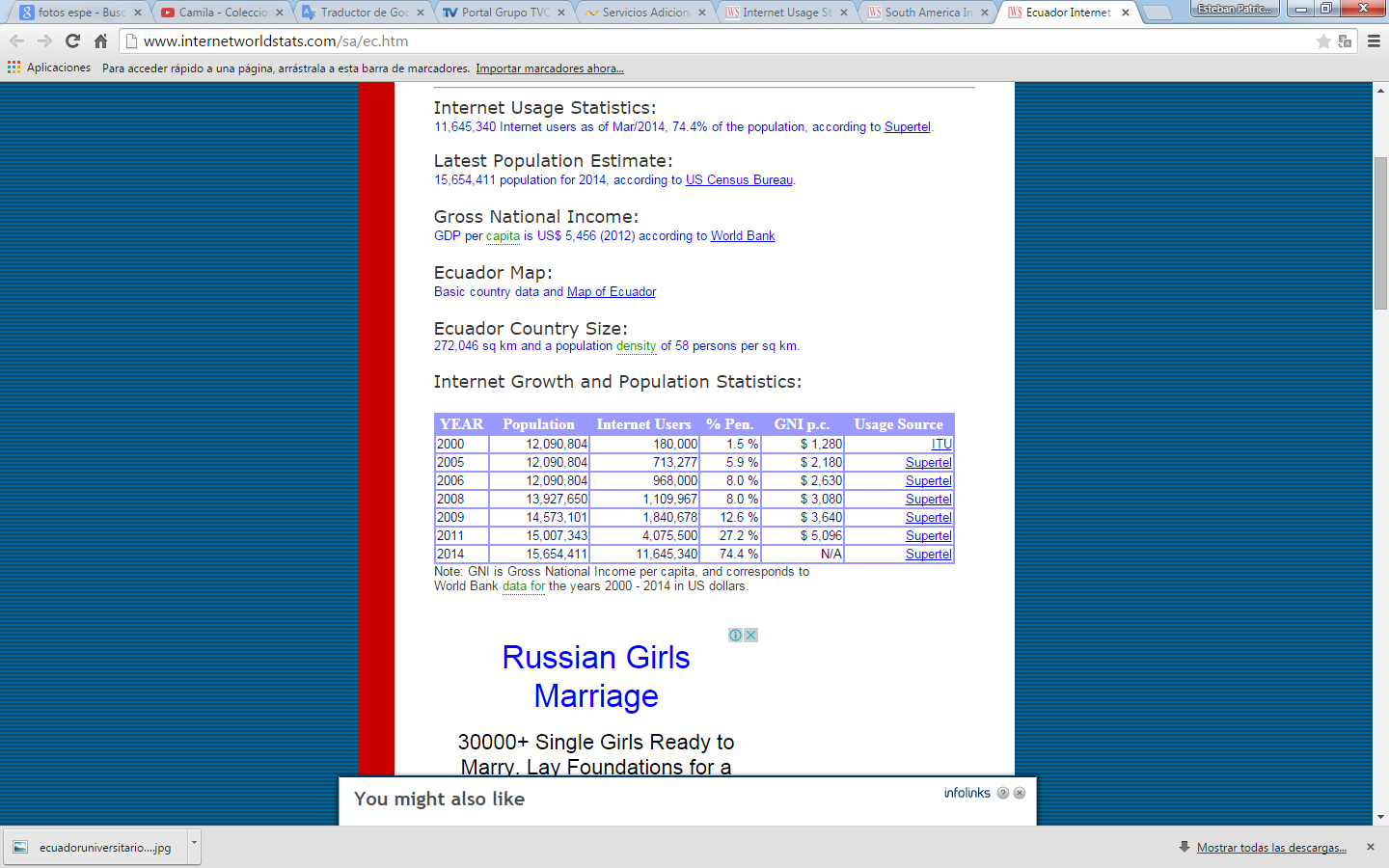 Fuente: www.internetworldstats.com
INCREMENTO DE INFORMACIÓN EN LA RED
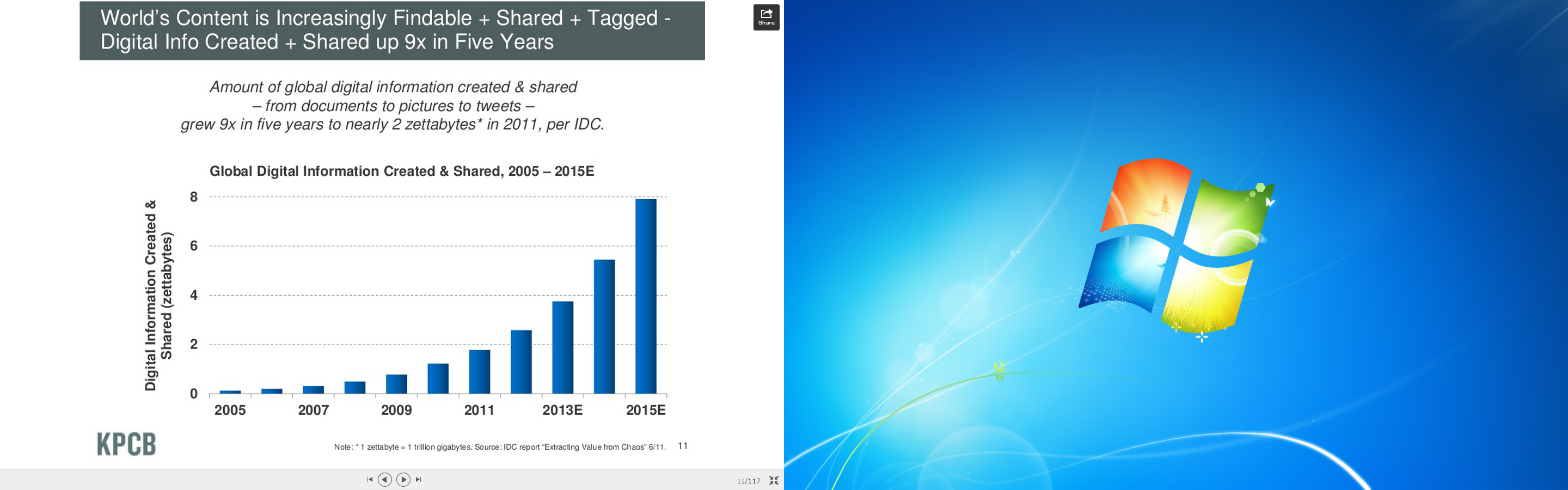 1 zettabyte = 1000’000000 Terabytes
INCREMENTO DE USUARIOS

INCREMENTO DE VELOCIDAD

INCREMENTO DE INFORMACIÓN
¿En qué invertir?
¿Cuánto invertir?
¿QUÉ ESPERA UN USUARIO DE INTERNET?
VELOCIDAD
DE ACCESO
PRACTICIDAD

INFORMACION

ENTRETENIMIENTO

RECOMPENSA

RECONOCIMIENTO
DISPONIBILIDAD DEL SERVICIO
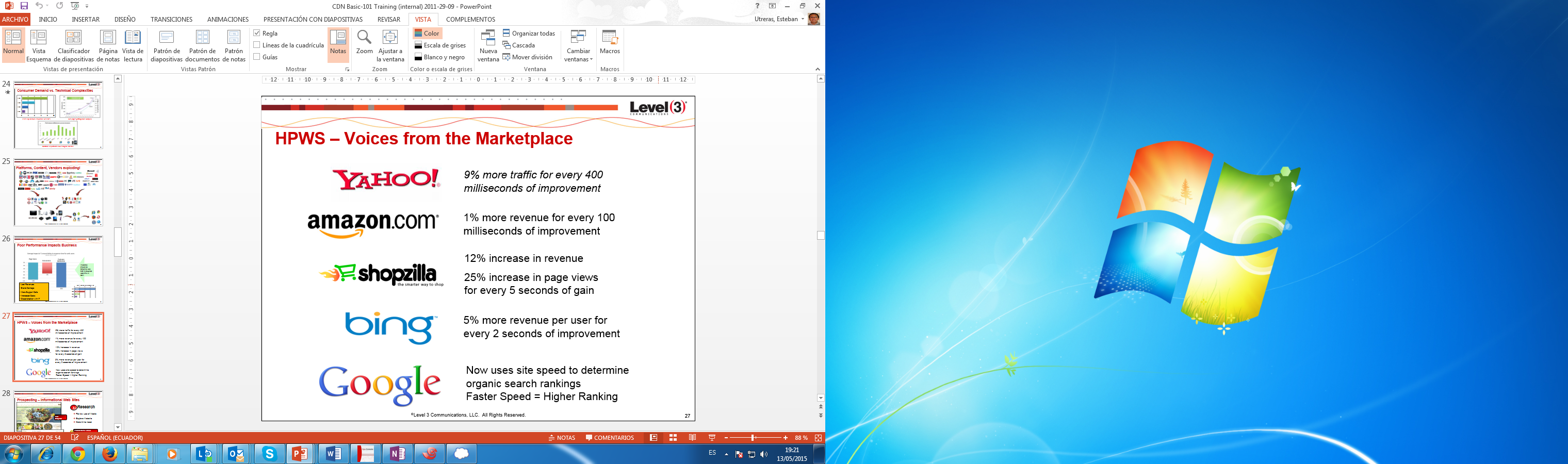 CDN: CONTENT DELIVERY NETWORK – RED DE DISTRIBUCIÓN DE CONTENIDOS

Básicamente es un conjunto de servidores sobre los que se albergan copias de un mismo contenido (imágenes, videos, archivos, etc.), distribuidos sobre varios puntos de una red con el fin de minimizar los tiempos de acceso a dichos contenidos para los usuarios que se encuentran cerca de los mencionados puntos.
¿CÓMO SE HA ABASTECIDO LA NECESIDAD DE ACCESO DE CONTENIDOS?

- Internet de banda ancha
- Servidor con balanceo de carga
- Servidor con enlace de backup
- Tecnologías de software y hardware
- Housing y hosting
- Cloud Computing
- Grid Computing
- Bases de datos distribuidas
- Redes P2P
ANÁLISIS DEL MERCADO EN EL ECUADOR
COMPORTAMIENTO DE INTERNET
EN LATINOAMÉRICA
- CORREOS ELECTRÓNICOS
- REDES SOCIALES
- NOTICIAS
TENDENCIA EN LATINOAMERICA

ES LA MISMA QUE LA

TENDENCIA EN ECUADOR
USO DE INTERNET EN EL ECUADOR
PREMISAS PARA ANÁLISIS DE MERCADO
- ¿A quién va orientado el servicio? Segmento Corporativo
- Estrategia empresarial: Clientes de mayor facturación.
ANALISIS DEL CONSUMIDOR
¿Existe Competencia?
ANALISIS DE LA COMPETENCIA
- Estrategia ofensiva: fortalezas + oportunidades
- Estrategia defensiva: fortalezas + amenazas
- Estrategia de reorientación: debilidades + oportunidades
- Estrategia de supervivencia: debilidades + amenazas
ESTRATEGIA
ANALISIS DEL CONSUMIDOR
POTENCIALES CLIENTES:

- Medios de comunicación (televisión, radio, prensa escrita)
- Universidades
- Instituciones financieras
- Empresas de servicios de telecomunicaciones
- Empresas de comercio con mercado nacional e/o internacional.
¿COMPETENCIA?  NO EXISTE

ESTRATEGIA: OFENSIVA
(Fortalezas + Oportunidades)
FORTALEZAS
DEBILIDADES
La tendencia de los usuarios en internet es estar al tanto de las noticias.
Ingresos significativos.
Empresas / instituciones alta o medianamente tecnológicas.
Se manejan grandes volúmenes de información
El servicio a ofrecer es una tecnología nueva en un mercado inmaduro.
Se esta cuidando el margen de ganancia
OPORTUNIDADES
AMENAZAS
El cliente tiene una opción de crecimiento con CDN.
Es una oportunidad para  internacionalizarse.
Mayores márgenes de ganancia
Migración y establecimiento de nuevas tecnologías.
Existen empresas a nivel mundial que pueden ofrecer el mismo servicio (Akamai ®)
El desconocimiento de la tecnología puede hacer optar al cliente por una solución alterna.
CONSIDERACIONES 
PARA EL DISEÑO
 CONSIDERACIONES GENERALES:
Servicio nuevo en el Ecuador
Trafico predominante en el Ecuador: correos, noticias, redes
Clientes potenciales en Ecuador: Servicios de CDN
	Web caching
	Canal de distribución de servicios
	Servicios de directorio
	E-commerce
	Transferencia de archivos

Proveedores de CDN
  CONSIDERACIONES DE TRÁFICO Y VELOCIDAD:
ZONAS CON MAYOR ACCESO A INTERNET
TRÁFICO LOCAL GENERADO EN ECUADOR (10 Gbps UIO - 0.5 Gbps GYE)
TRÁFICO INTERNACIONAL (proveedor de interés 3 Gbps aproximadamente) 
TRAFICO DE INICIO (PIPELINE DE CLIENTES): (tráfico de inicio 2.35 Gbps)
PROPUESTA 
DE METODOLOGÍA DE
DISEÑO
SERVICIOS A SER PRESTADOS POR LA CDN: Es un paso crítico del diseño, pues dependiendo de la elección de qué tipos de servicio se brindarán, el diseño propuesto puede variar sustancialmente.
CAPACIDAD DE ACCESO: En este apartado se verificará qué velocidades de acceso se requieren, para un correcto funcionamiento de la CDN planteada, y para reserva de crecimiento a futuro.
SEGURIDAD DE LA RED DISEÑADA: Evidentemente, es muy importante contar con un apartado que detalle qué tipo de seguridad se debe implementar en la CDN planteada a fin de evitar inconvenientes de seguridad.
EQUIPOS REQUERIDOS: Dependiendo de los 3 apartados anteriores, se elegirán los equipos que se tienen disponibles en el mercado que cumplen con las especificaciones de criterios de diseño tomadas.
ESTRUCTURA DE LA RED: En este apartado, se debe plantear el diagrama de conexión de los equipos y su adaptación a la red del proveedor de telecomunicaciones.
DISEÑO
1. Servicios a ser prestados por la CDN
Web caching
Canal de distribución de servicios
Servicios de directorio
E-commerce
Transferencia de archivos
 
2. Capacidad de acceso
Acceso de 10 Gbps.   

3. Seguridad en la red diseñada
Firewall
4. Equipos requeridos:
Switches
SWITCH GSLB: este switch será el que permita la característica GSLB, y que sería prácticamente el corazón de la CDN. 
48 puertos
Soporte para módulos de 10 GbE
Soporte para escalabilidad en cascada
Soporte para Módulo SFP
Fuente redundante
Force 10 DELL S50N. 

SWITCH DE SEGURIDAD DE ACCESO AL FIREWALL:
24 puertos
Soporte para módulos de 1 GbE
Soporte para Módulo SPF
Juniper EX3200
Firewall
El firewall requerido debe cumplir con las siguientes especificaciones
Posea certificación de seguridad IEC 60950-1
Módulo SPF
Soporte para módulos 1 GbE
Soporte de BGP, QoS, dot1Q.
Checkpoint UTM-1 Edge N.
Servidores
Criterio importante de diseño: Modularidad y control sobre la capacidad.

Super Micro ®. (0,6 Gbps/servidor)

Capacidad máxima de inicio + proyección de 50% a 3 años = 3.5 Gbps
(3.5 Gbps) / (0.6 Gbps/servidor) = 5.83 servidores, esto es 6 servidores.
5. Estructura de red:
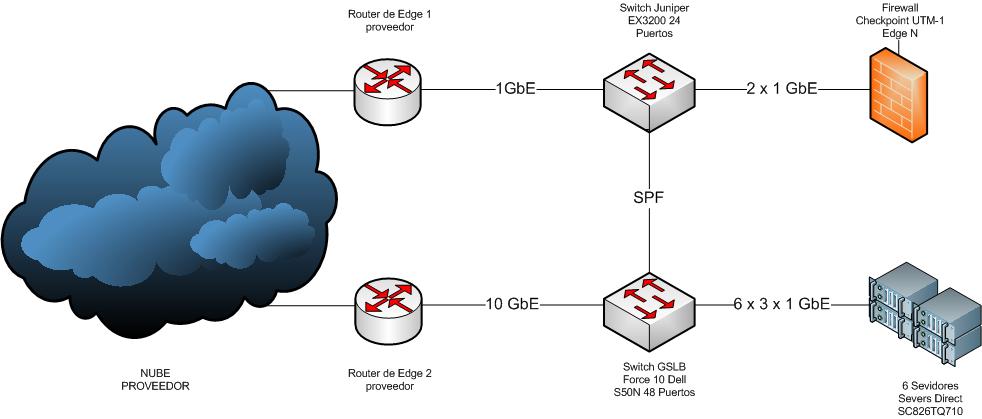 ANÁLISIS
ECONÓMICO
COSTO DE EQUIPOS, IMPLEMENTACION Y MANTENIMIENTO DE CDN
*anual
¿CUÁNTO COBRAR?
1 Mbps de consumo CDN (USA) = 5 USD
26% adicional  6,30 USD
2,35 Gbps = 15160,32 USD
VALOR ACTUAL NETO (VAN)
TASA INTERNA DE RETORNO (TIR)
Return on Investment (ROI)
CONCLUSIONES
De acuerdo a los resultados obtenidos del estudio de mercado realizado, los resultados indican que si existe el mercado necesario para emprender el proyecto, y que puede producir valores de rentabilidad aceptables. 
De acuerdo a las variables de TIR (14.68%) y VAN (27986,20 USD) analizadas, y de acuerdo al estudio de mercado realizado en el que se considera el tipo de tráfico de internet predominante en Ecuador y los clientes potenciales existentes, es un proyecto muy viable para su ejecución, y de proyecciones con rentabilidad significativa, lo cual seguramente hará que la tecnología se conozca en el país, e impulse su desarrollo en otras empresas de telecomunicaciones.
Al ser una tecnología nueva en países en vías de desarrollo como el Ecuador, el tema de red de distribución de contenidos es una fuente de campos de investigación muy amplia, entre los que se encuentran por ejemplo, el desarrollo del software de manejo de CDN, el cual es celosamente guardado por empresas que al momento brindan este servicio.
Un servicio de CDN puede cambiar la estrategia de una empresa, al ver los valores de incremento de facturación que se pueden obtener en caso de que se tenga el servicio, lo que en el país puede ser muy atractivo para muchas empresas.
Se ha definido la inversión económica que se debería efectuar para la implementación de la CDN, es de 130800 USD, pero dicho valor se recupera totalmente luego de aproximadamente 36 meses y a partir de ese periodo, se comienzan a generar ganancias.
Muchas gracias!!!!